Dienstverlening en Omgevingswet
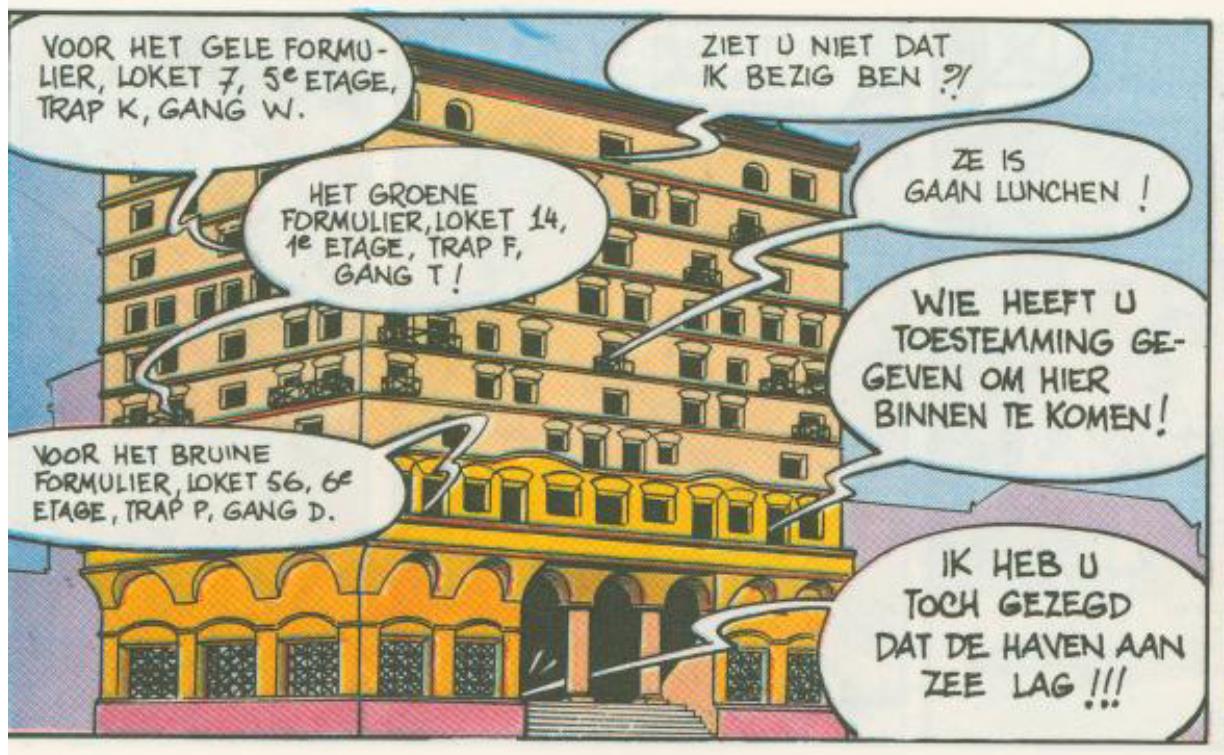 Versterken serviceketen
Doel van de serviceketen
De serviceketen betekent dat overheden bij de uitvoering van de Omgevingswet (incl Wkb) zorgen voor een goede vraagafhandeling van initiatiefnemers en belanghebbenden. Daarvoor is het nodig dat de keten goed werkt.
Het eerste loket ligt daarbij bij het bevoegde gezag: 
Voor de niet-wateractiviteiten vooral bij de gemeenten
Voor de wateractiviteiten vooral bij de waterschappen
Voor een goede werking onderscheiden we:
Versterking van de initiatiefnemer
Versterking front-office
Versterking back-office
Boven lokaal tbv 2/3
Inrichting Ondersteuning/ calamiteiten
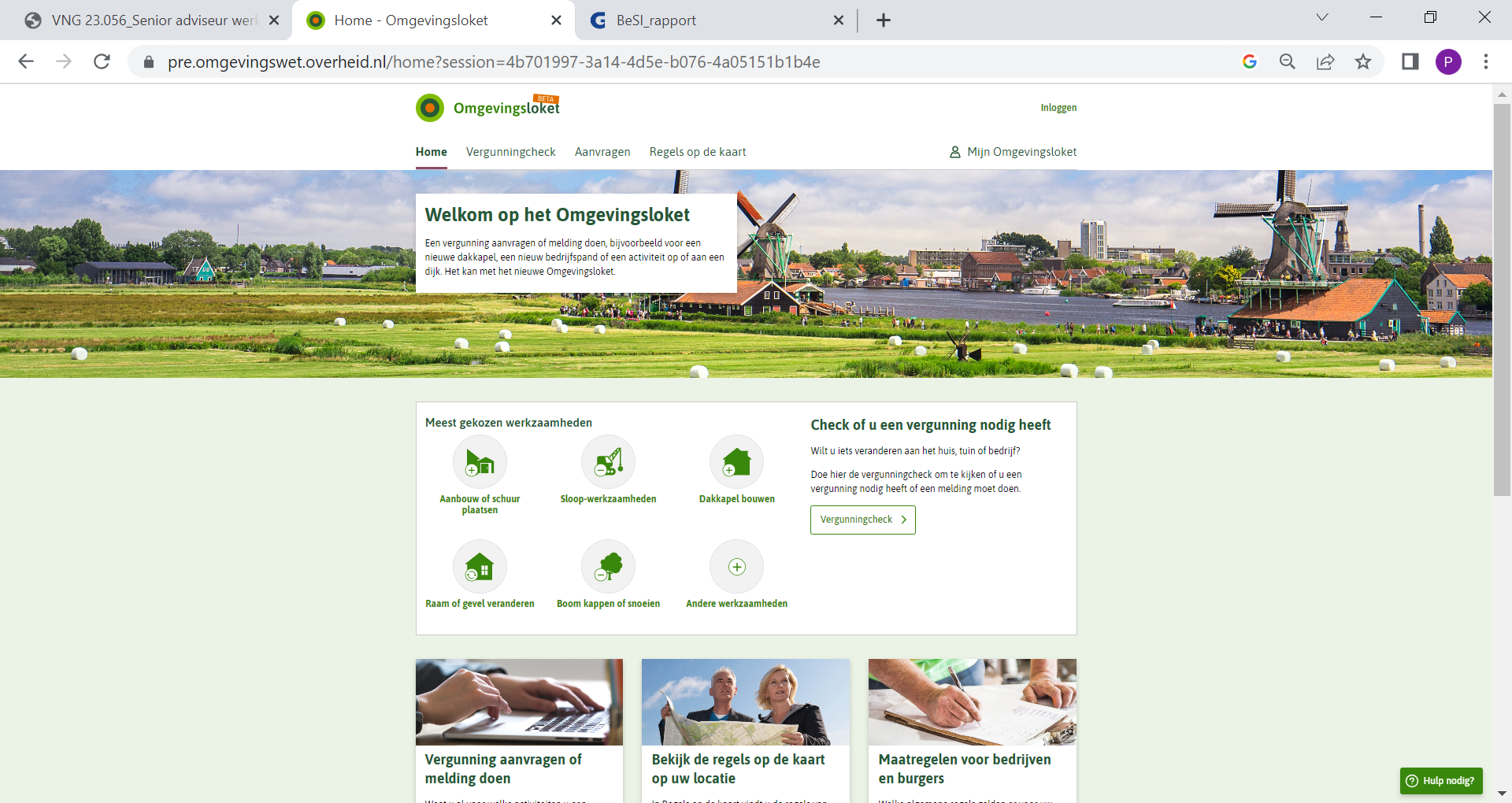 Wat verandert er níet door de Omgevingswet
De gemeente/ waterschap blijft hét loket waar burgers en bedrijven hun vragen kunnen stellen over de fysieke leefomgeving

Aanvragen digitaal indienen: het kan ook nog steeds op papier

Overheden zijn zelf verantwoordelijk voor het inrichten van hun dienstverlening – de keuze voor een FO / BO of welke vorm dan ook wordt lokaal gemaakt
KCC, FO en BO
Overheden hebben contact verschillend ingeregeld
Afhankelijk ervaring
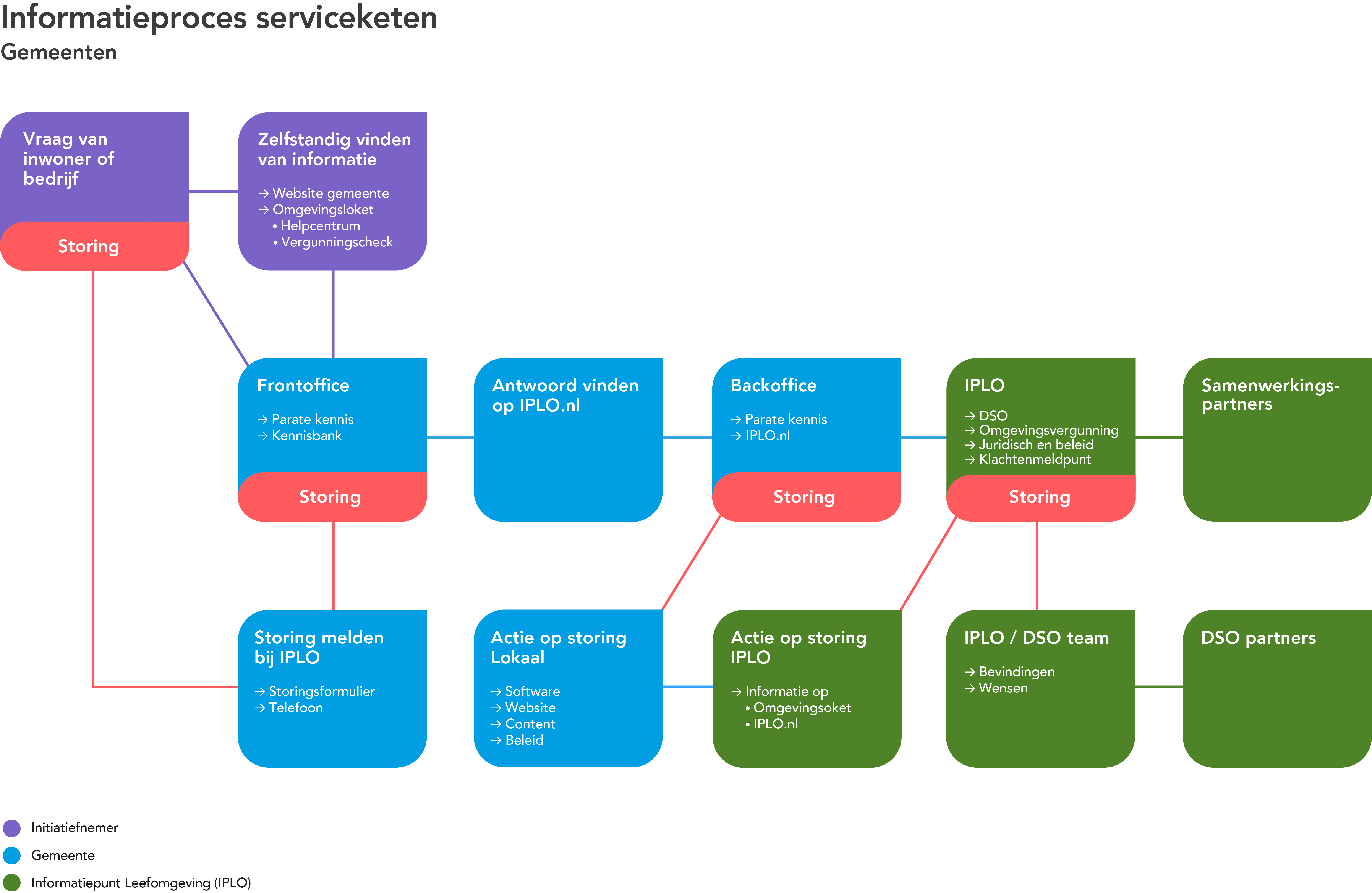 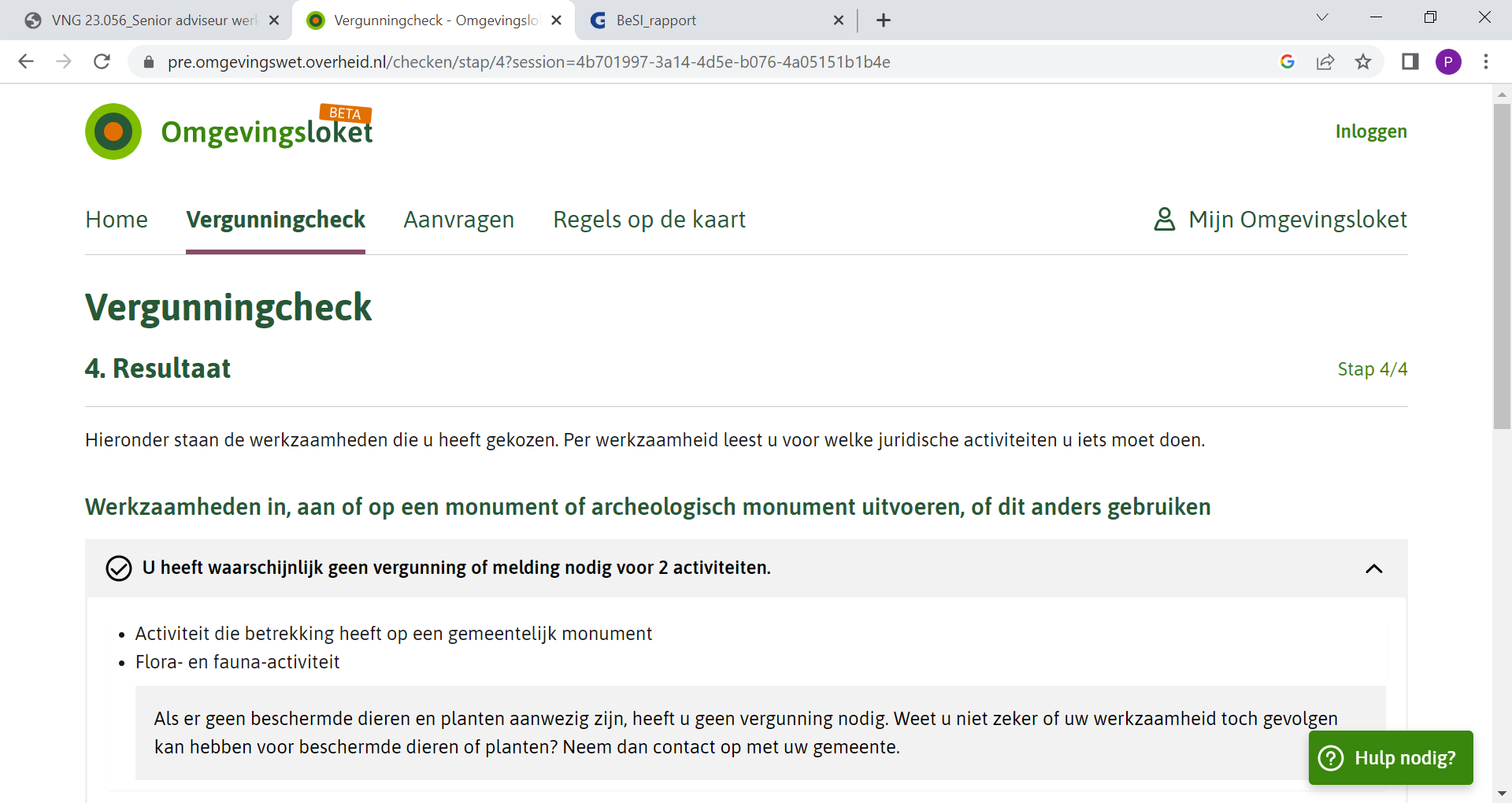 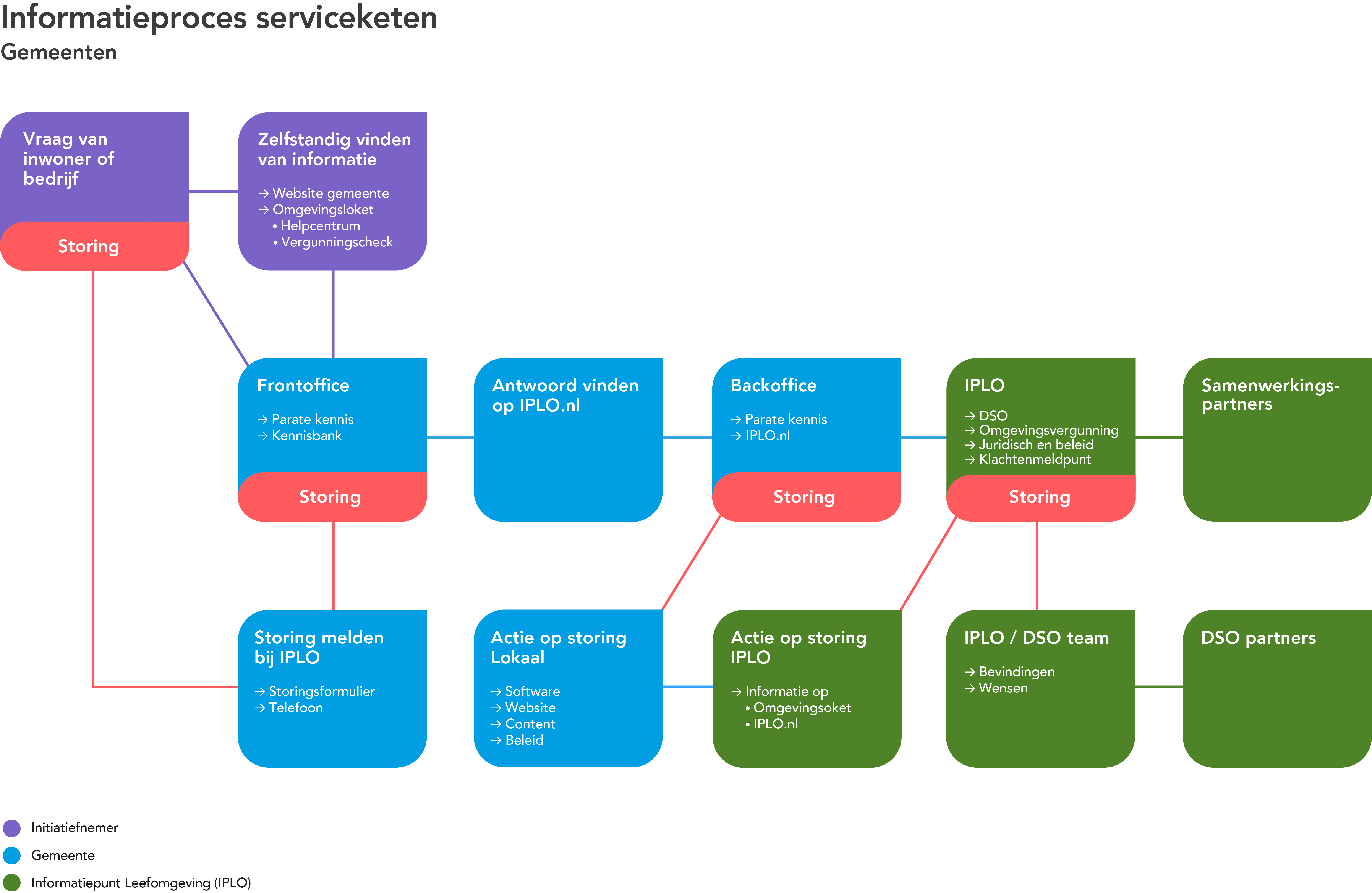 Inclusief uitvoeringsdiensten/andere overheden
nazorgteam
Verdieping dienstverlening: voortraject
Omgevingstafel
Serviceketen
Complexe vragen (meerdere disciplines-organisaties/afwijkend/ grote impact)
Intaketafel /
Initiatiefnemers
Vragen (telefonisch, fysiek, via website)
Vragen (afwijking omgevingsplan, vakspecialist?)
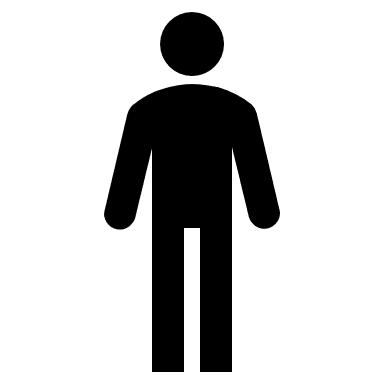 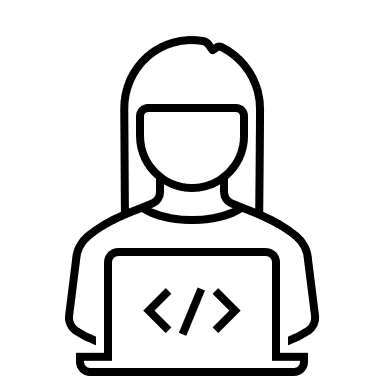 Eenvoudige vragen
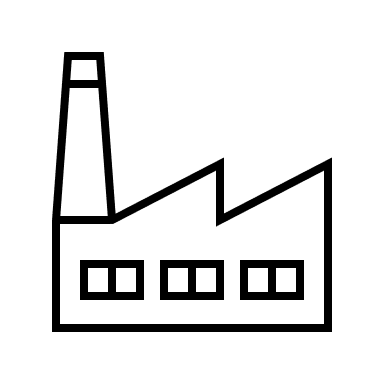 vraag
KCC / FO
Hulpmiddelen
parate kennis /
ondersteund met
Gemeentelijke website
opzoeken
opzoeken
BO
Omgevingsloket
Vergunningscheck
Helpcentrum
opzoeken
opzoeken
opzoeken
Wegwijzer/ FAQ's / evt lokale kennisbank
IPLO 
Omgevingsloket
Omgevingsvergunning
Juridisch en beleid
Klachtenmeldpunt
opzoeken / vragen
Professionele 
gebruiker
Klaar voor de start: Dienstverlening
‘Goed vangnet aan de voorkant is het halve werk’
Lessen klantreizen:
Burgers en bedrijven zoeken vaak via gemeentelijke website, contact gemeente, algemeen op de website of Vergunningschecker of ze schakelen een adviseur in
Ervaren indieners vaak rechtstreeks via het omgevingsloket. Eventueel bij overgang nog via checker. Burgers vaak via gemeentelijke website – KCC/FO

Vragen aan de voorkant afvangen resulteert in:
Kans op volledigere ingevulde aanvragen en juiste verwachtingen
Voorsorteren van de back-office op welke aanvragen er worden gedaan, relatie OD? Provincie? Rijk als backoffice in deze?
Minder kans op overtredingen
Snellere duidelijkheid voor de initiatiefnemer in wat kan en wat moet (ook om te komen tot een goede aanvraag)

- Hoe begeleid je initiatiefnemers zo goed mogelijk? Wil je dat anders doen of op dezelfde manier, en kan dat wel?
Vragen over voortraject
Welke service wil je bieden?
Hoe benaderen initiatiefnemers je? Wat leren we van de vragen van vandaag?
Hoe wil je vragen aan de voorkant doorgeleiden? Triage: complex/eenvoudig/ er tussen in? Welke soorten ‘vooroverleg’: Omgevingstafel / Klantcontact? Welke service bied je?

Wat heb je daarvoor nodig?
Welke kennis/expertise waar? Basisvaardigheid en opzoekbaar
Welke info op de website? Of anderszins
Relatie BO—en bijvoorbeeld OD, provincie  wie doet dat?

Transitiefase
Vanaf oktober?
Intern zorgteam?
Veel gestelde vragen:
Mag deze activiteit (dakkapel, tuinhuis, ….. ) op deze locatie?
Ik begrijp de checker niet, wat moet ik doen?
Hoe staat het met mijn aanvraag?
Kunnen jullie mij helpen met het doen van mijn aanvraag?
Mijn buurman is aan het verbouwen, mag dat?
Hebben deze mensen de checker doorlopen?  Of rechtstreeks?
Periode 2016-2022
Basis ppt
Ondersteuning Serviceketen bij (voorbereiding op) IWT OW en werken met de OW
Serviceketen
Initiatiefnemers
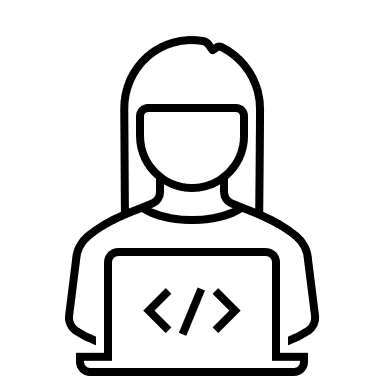 Inloop-sessies glazen huis (klantvragen)/ functiegericht
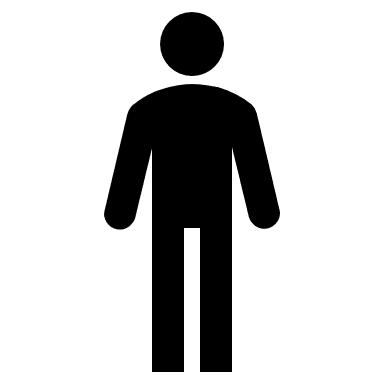 Wegwijzer en leeswijzer:
Voor FO
Voor BO (in onderzoek)
Vragen (telefonisch, fysiek, via website)
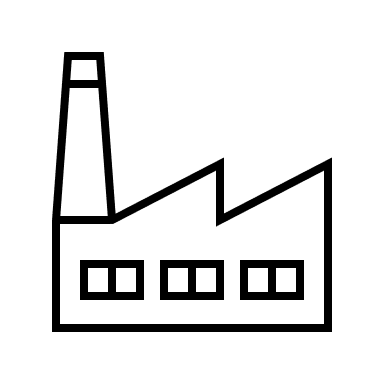 KCC / FO
BO
parate kennis
vraag
Ìnloopsessies glazen huis voor backoffice (aanvragen)
Curriculum:
FO
Basis BO VTH
Hulpmiddelen
opzoeken
Gemeentelijke website
opzoeken
Omgevingsloket
Vergunningscheck
Helpcentrum
opzoeken
opzoeken
opzoeken
Wegwijzer/ FAQ's / evt lokale kennisbank
Wegwijzer FAQ’s
IPLO - IPLO.nl
Omgevingsloket
Omgevingsvergunning
Juridisch en beleid
Klachtenmeldpunt
opzoeken / vragen
Leren werken met loket en wet
Professionele 
gebruiker
Lijstje afstemming interbestuurlijke vragenbomen (Gld)
Graven in bodem of waterbodem
Uitrit en dam met duiker
Kappen
Slopen
Loze van water
Het plaatsen van objecten (bij een weg)
Werkzaamheden aan en rondom monumenten
Wat betekent dit voor medewerkers KCC, FO en BO?
In de overgangsperiode:
Dat ze bekend zijn met verschillen van indienen aanvraag voor- of na 1 januari
Dat ze bekend zijn met verschil tussen OLO en Omgevingsloket
 
Consequenties kennen van de Ow (incl Wkb) op hoofdlijnen vanuit de burger-initiatief gezien

De impact van de wijzigingen zitten bij:
het initiatief en het oriënteren bij een initiatief (bijv. waar vind ik informatie over de bestemming); hoe kan ik in contact komen met de gemeente? (Hoe er mee omgaan)
de wisselwerking tussen lokale regels en rijksregels in het loket, maar natuurlijk ook bij de behandeling van een aanvraag (los of in totaal) (wat maakt het complex)
een nieuw digitaal loket (het is echt nieuw)

Voor alle vragen van burgers en bedrijven is de gemeente het eerste loket. Deze vragen komen dan binnen bij de gemeente, waar en wat doet die ermee?! 

Gemeenten moeten nadenken hoe en op welke wijze de beantwoording van vragen georganiseerd is
To Do
Kernvragen voor de gemeente-waterschap en dus ook voor andere organisaties bij dienstverlening
Hoe wil je dat een initiatiefnemer ‘binnenkomt’: kun je dat sturen? En wat heb je daarvoor nodig?Hoeveel informatie zet je op website en waar laat ik de initiatiefnemer contact opnemen? 
Hoe ga je om met de toepasbare regels in het Omgevingsloket?
Wil je mensen verleiden om contact op te nemen? Bijvoorbeeld top 10. 
-- wat nemen we mee van de huidige ervaringen?
2.  Blijft de taakverdeling gelijk? En zo ja wat betekent de komst van de Ow voor de benodigde expertise en vaardigheden? Welke scenario:
	- KCC (snelle intake)- doorverwijzing FO, die dan weer waar nodig BO inschakelt. 
	- KCC-FO zoveel mogelijk afvangen
         Wat is de taakverdeling tussen KCC/ FO/ BO  proces en gewenste vaardigheden van medewerkers zijn daarbij van belang [Ga je voor snelservice, ontwerpservice of ontwikkelservice?
	wat betekent dit voor OD’s etcetera?
3.  Hoe implementeer je dit en hoe zorgen we dat mensen kennis hebben van de inhoud van de wet, kunnen werken met de processen / digitale systemen en wanneer doe ik dat (ook al is de winkel open)
4.  Hoe word ik hierin geholpen (waar vind ik wat)? Wat zijn mijn hulplijnen?
Nazorgteam instellen
Landelijk wordt inzicht geboden in een hoe om te gaan met ‘issues’ die niet 1,2, 3 te beantwoorden zijn. 

Ingeval calamiteiten:
Voor enkelvoudige lokale activiteiten zal landelijk een voorbeeld papieren formulier worden gegenereerd voor de top activiteiten

Daarnaast ook lokaal een nazorg team instellen! 
Keyplayers tbv aanpassen website, beleid, toepasbare regels, inhoud 
Ingespelen op mogelijke knelpunten (what if) en een aantal calamiteiten
Welke samenwerkingsvragen
Overzicht bij welk type initiatieven alert zijn op kruisende regelgeving? 
Inzichtelijk in hoe triage: onderscheid wanneer eventuele omgevingstafel? Wanneer ‘regulier’proces?
Op welke manier ondersteunen adviseurs bg-en bij het beantwoorden van vragen vs wat is nodig?:
Handreiking? 
Bereikbaarheid: Helpdesk, snelheid in antwoorden?
Of doorsturen van vragensteller?
FO-ers:
Checken eerder gedane aanvragen, ook bij andere bg’stam gerelateerde verzoeken?
Checken bg? Advies? 
Toepasbare regels: Lijst top-activiteiten interbestuurlijke vragen
Individueel of gezamenlijk nazorgteam of gezamenlijke nazorgafstemming?
FO-s en BO’s combineren?
Opstart werkgroep dienstverlening
Waar staat iedereen in de implementatie:
Delen resultaten Klaar voor de Start tool
Hebben jullie een duidelijk beeld hoe jullie de taakverdeling doen tussen KCC-FO_BO
KCC (breed, niet specialistisch)--- FO (alleen werken op afspraak?)------ BO
       Hoe intake?/ Rol BO/ Rol eigen kennissystemen?
2.